Smittskydd Halland
SmiNet 3 start: 2021-09-06
Region Halland  │
Halland – Bästa livsplatsen
1
Kort om SmiNet 3
Klinisk anmälan görs via webformulär (inga installationer behövs)
Rekommenderad webläsare: Edge eller Google Chrome
Logga in med SITHS-kort (klinikkoder behövs inte) 
Har din klinik inte SITHS-kort ta kontakt med Smittskydd Halland för att få ett gruppinlogg
Halland – Bästa livsplatsen
Region Halland  │
2
Inloggning
Logga in med SITHS-kort 
Användaruppgifter och kontaktinformation till vårdenheten hämtas via HSA-katalogen.


www.folkhalsomyndigheten.se/sminet 

Via SjuNet (https://sminet3-prod.sminet.sjunet.org)(Sjunet är ett kommunikationsnätverk inom regioner, kommuner och privata vårdgivare. Inloggning via SjuNet ger en ökad säkerhet. )
Via internet (https://sminet3-prod.sminet.se)
Halland – Bästa livsplatsen
Region Halland  │
3
Logga in
Halland – Bästa livsplatsen
Region Halland  │
4
Siths-inlogg
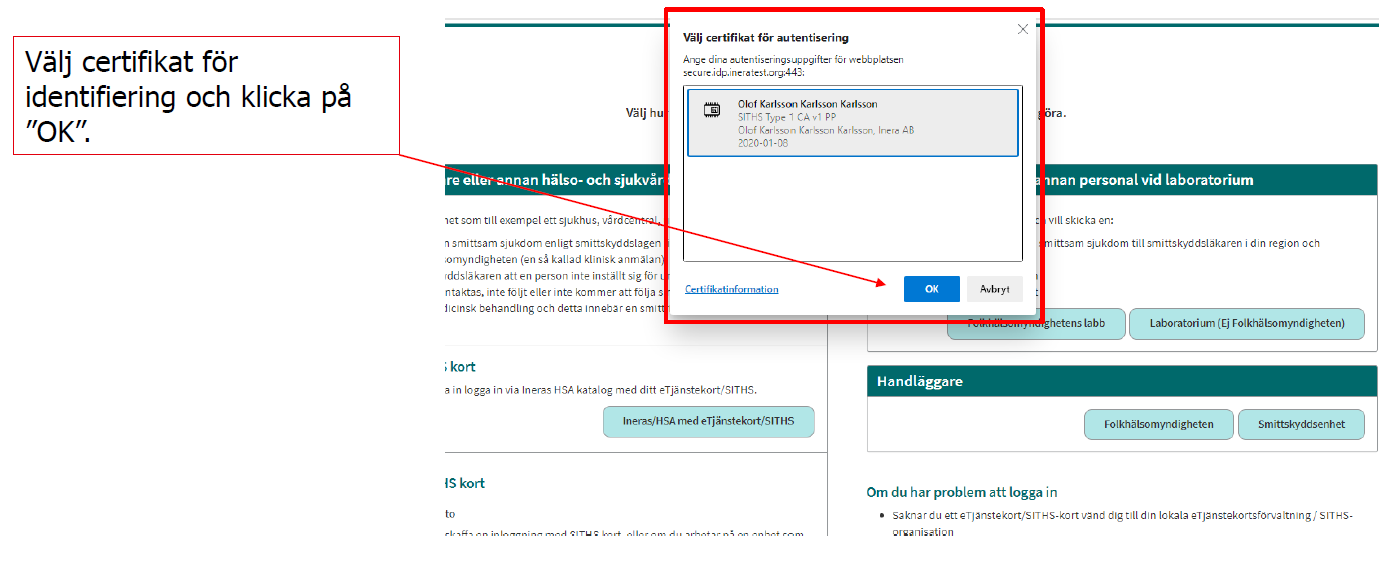 Halland – Bästa livsplatsen
Region Halland  │
5
Välj rätt medarbetaruppdrag
Saknas den enhet som du för tillfället vill anmäla ifrån i listan behöver du kontakta HAK-administratör för din klinik för att få vårduppdrag på aktuell klinik.
Halland – Bästa livsplatsen
Region Halland  │
6
Välj typ av anmälan
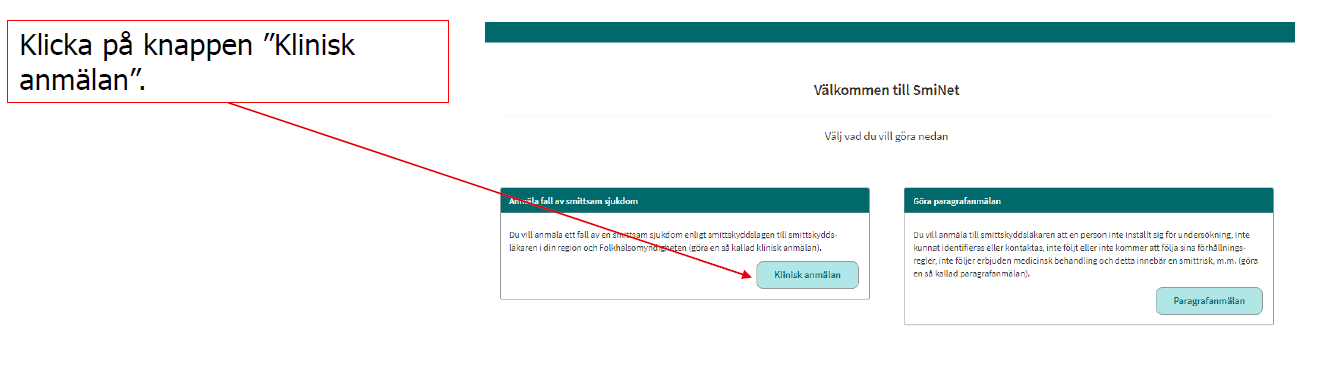 Halland – Bästa livsplatsen
Region Halland  │
7
Välj diagnos
Halland – Bästa livsplatsen
Region Halland  │
8
Nyheter
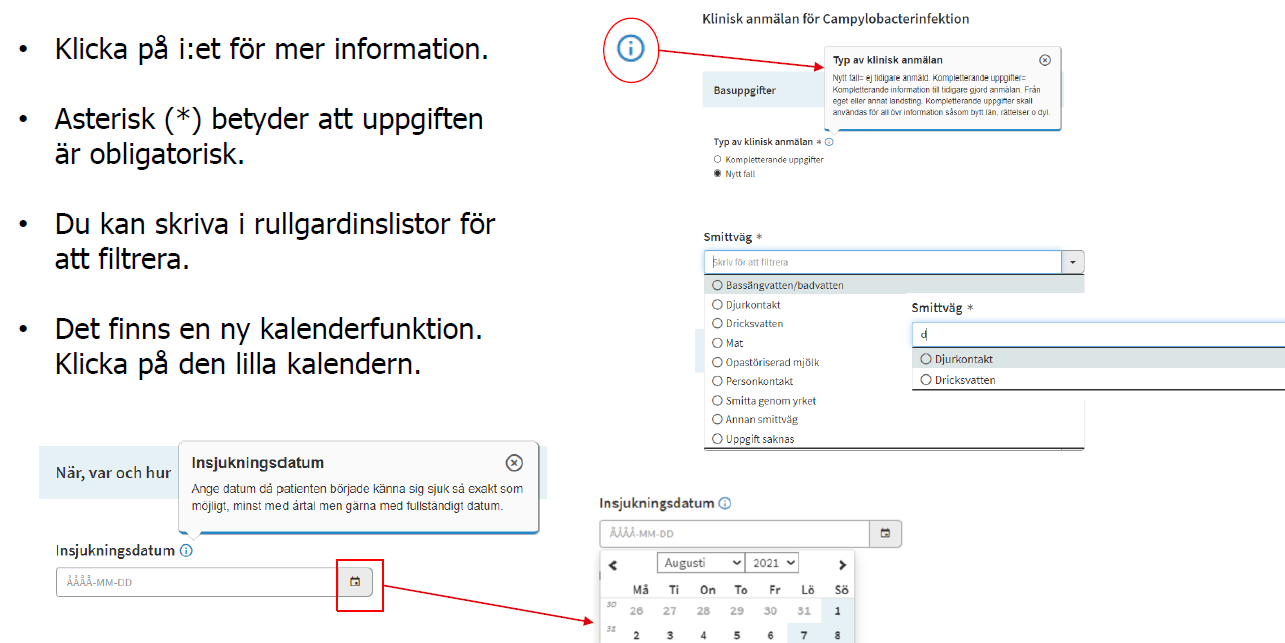 Halland – Bästa livsplatsen
Region Halland  │
9
Smittskydd HallandSeptember 2021
Halland – Bästa livsplatsen
Region Halland  │
10